Studentská konference 2018-2019
10 zajímavostí Evropy
V čem je která země na prvním místě
Řezníčková Josefína Evelína, DL2
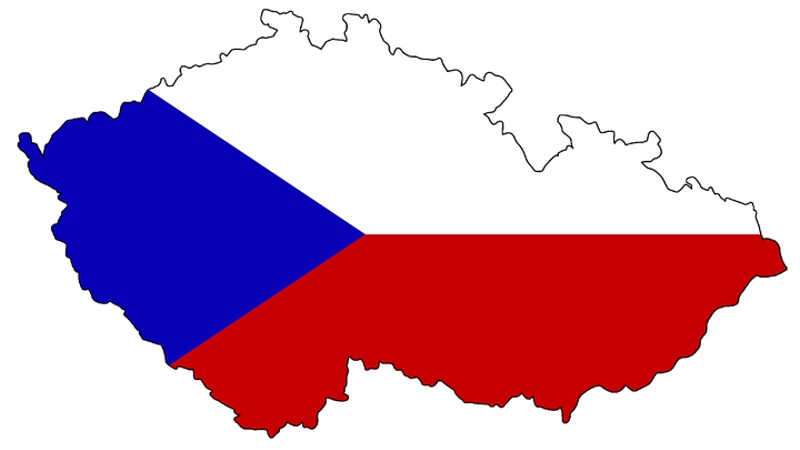 Česká republika
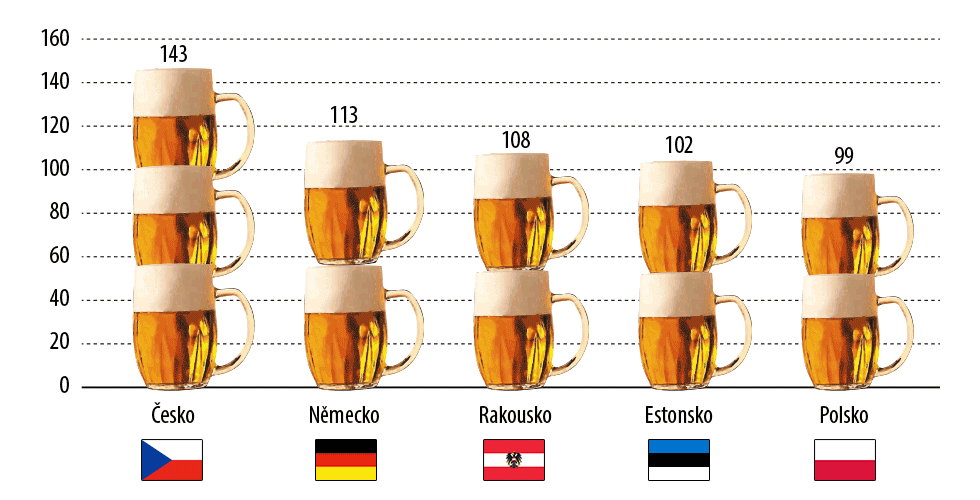 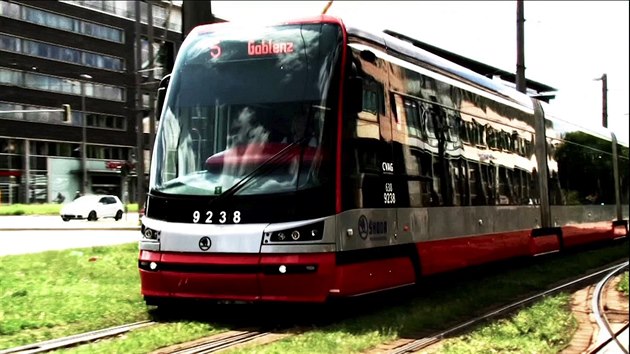 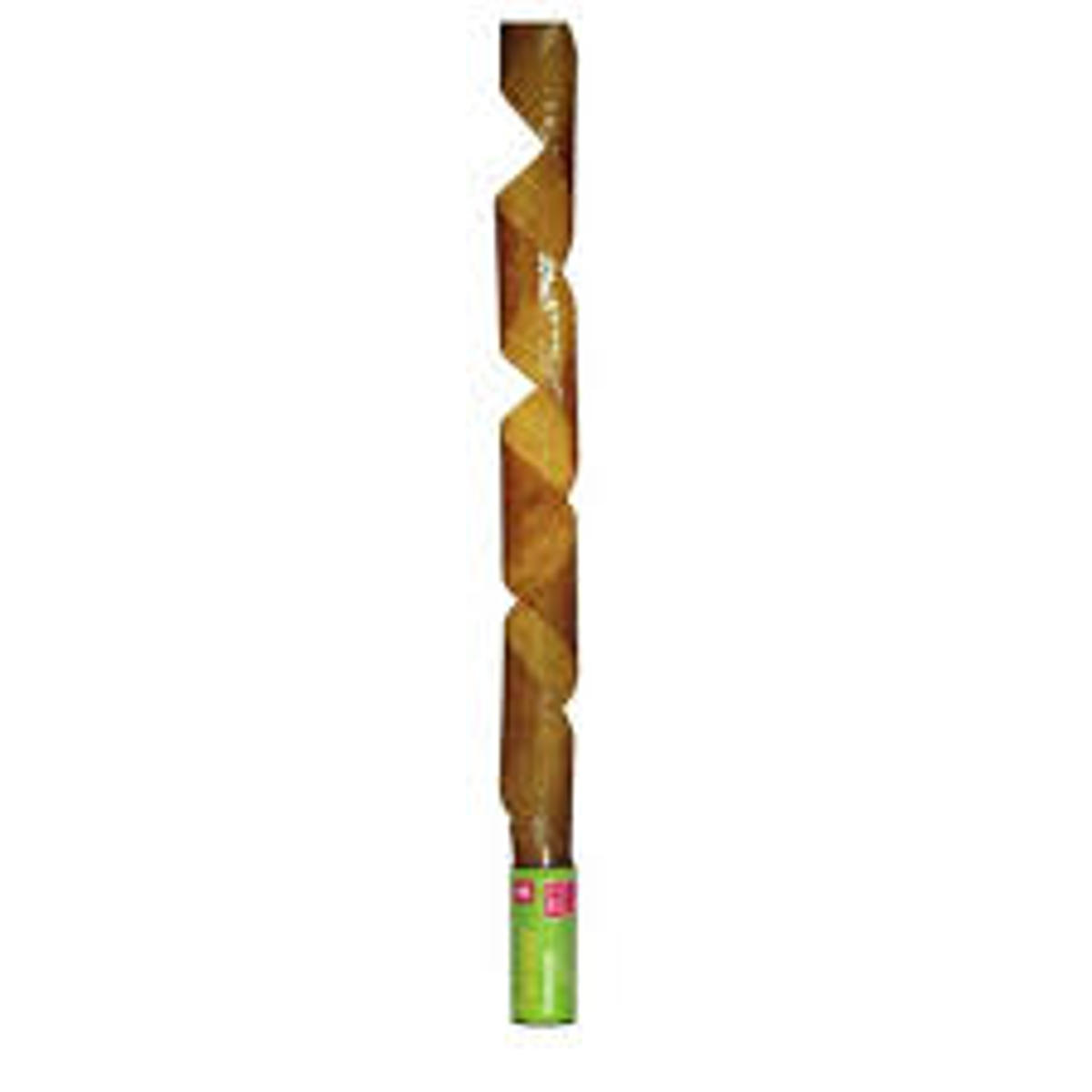 Mikroskopy - Tescan, pobočky v Číně a v USA
Zdravotnická lůžka - Linet, vyváží lůžka už do více než 100 zemí světa
Češi vypijí nejvíc piva na světě
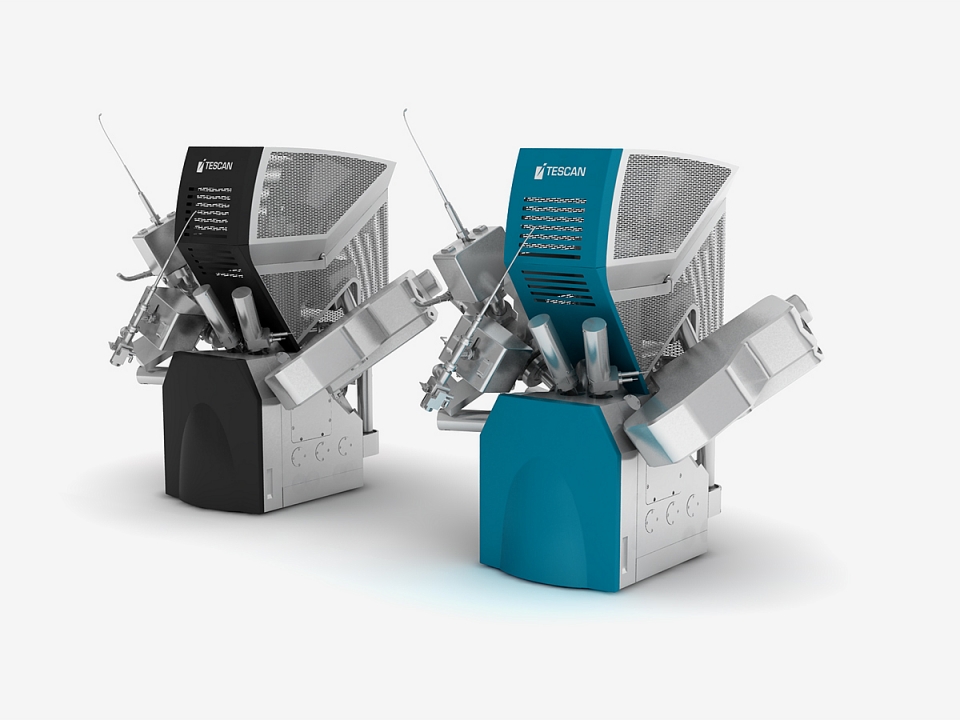 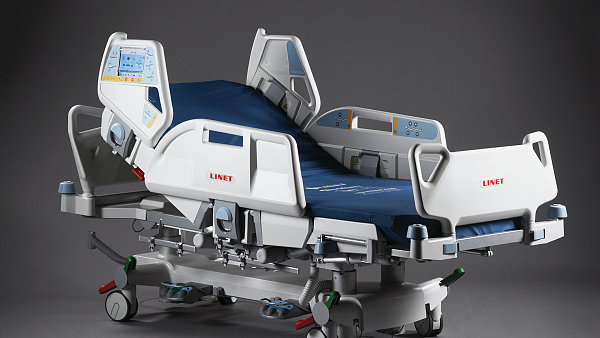 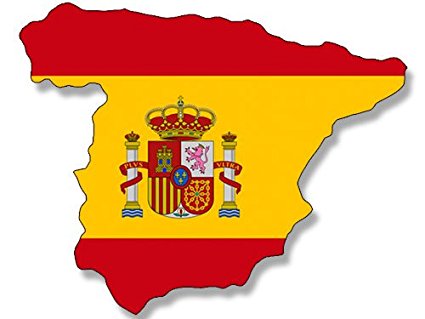 Španělsko
Země oliv a skvělého vína – největší vývozce oliv na světě, polovina vinic Evropy je zde
Nejtolerantnější země co se týče lidí s menší sexuální identitou
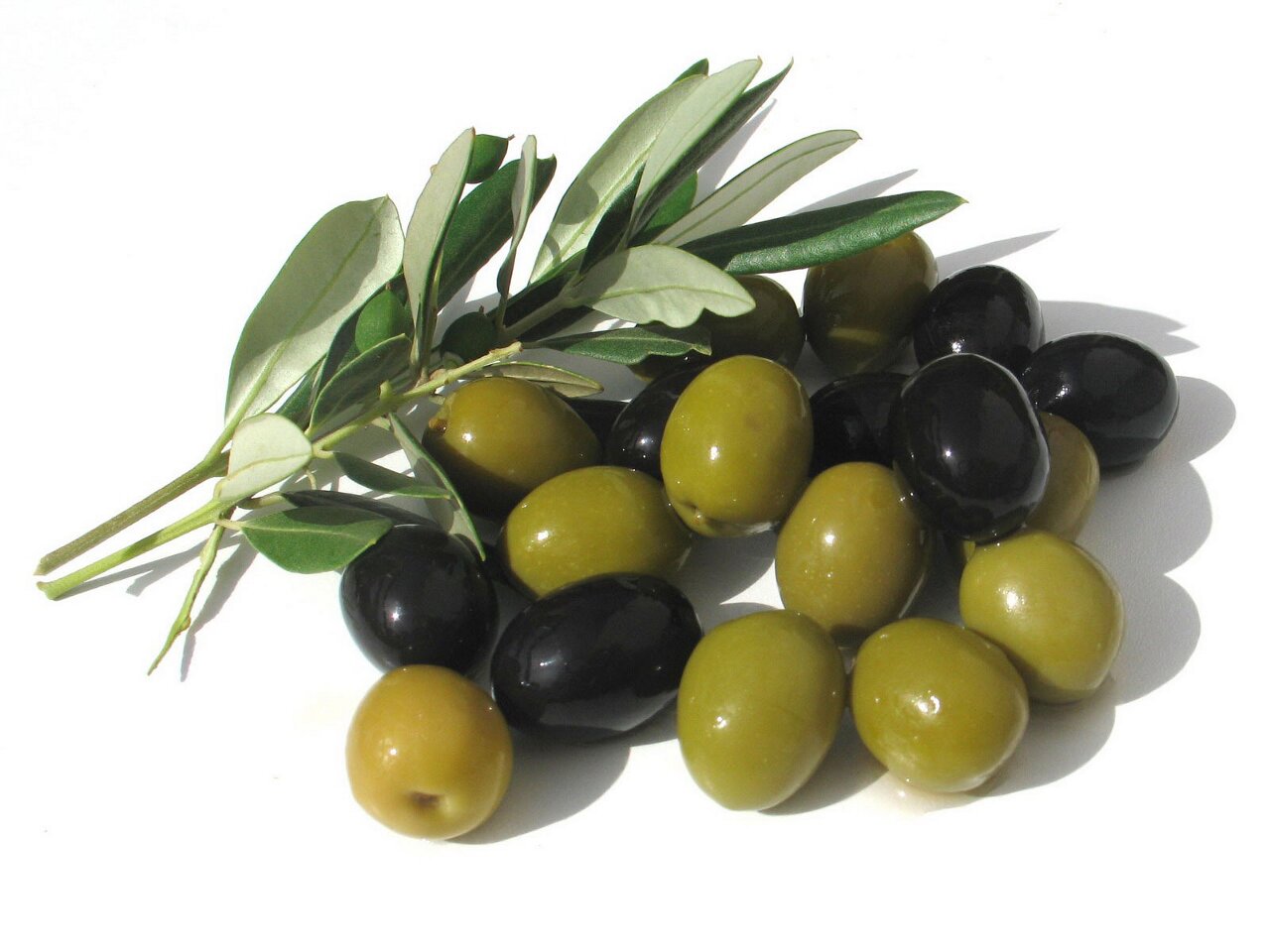 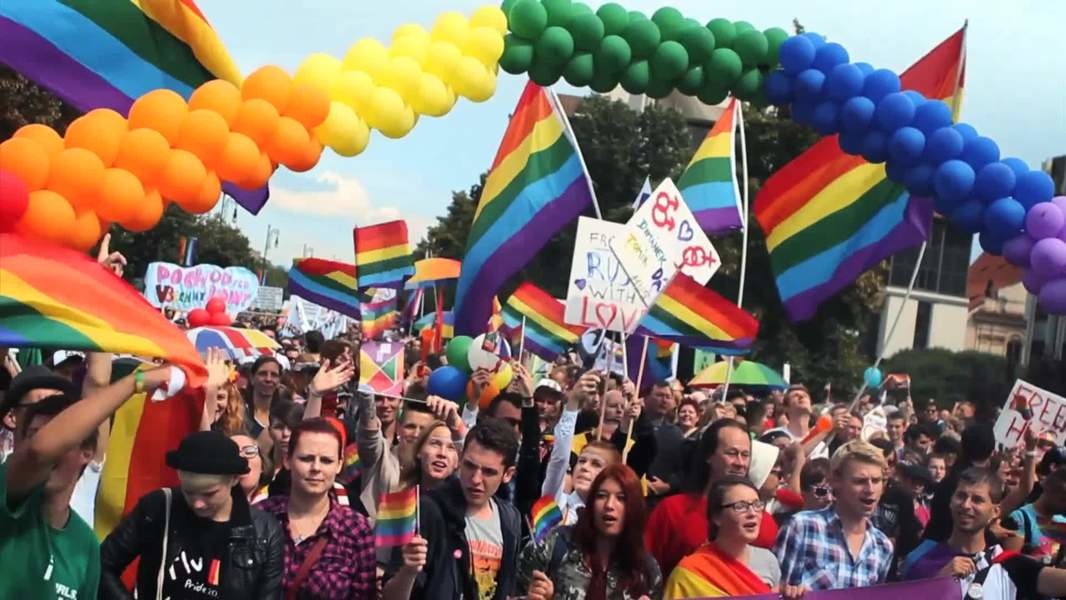 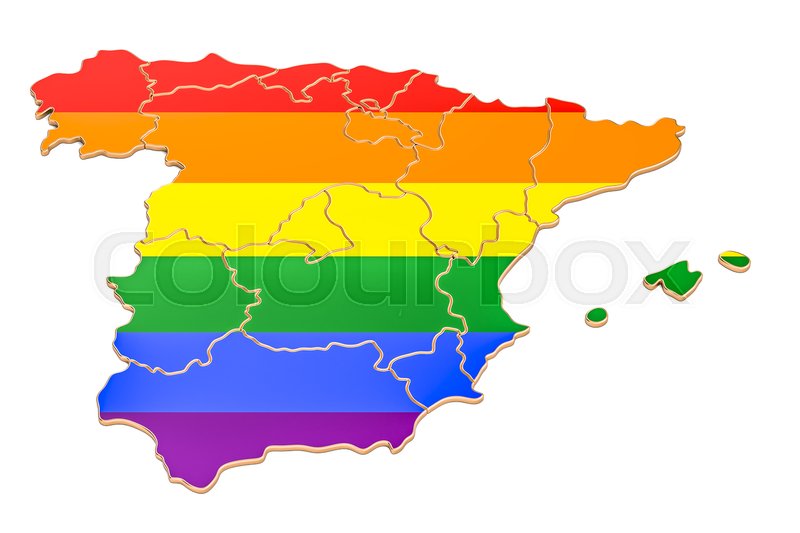 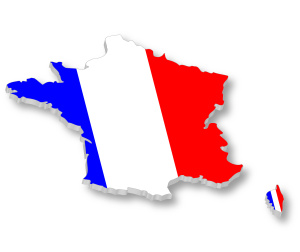 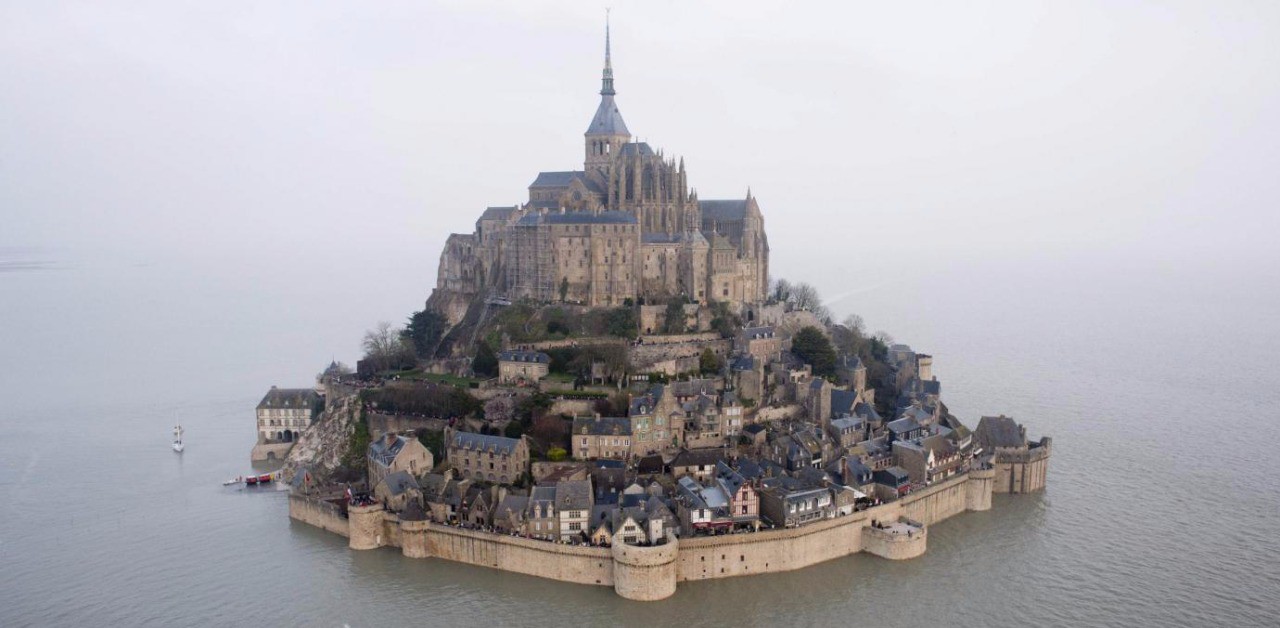 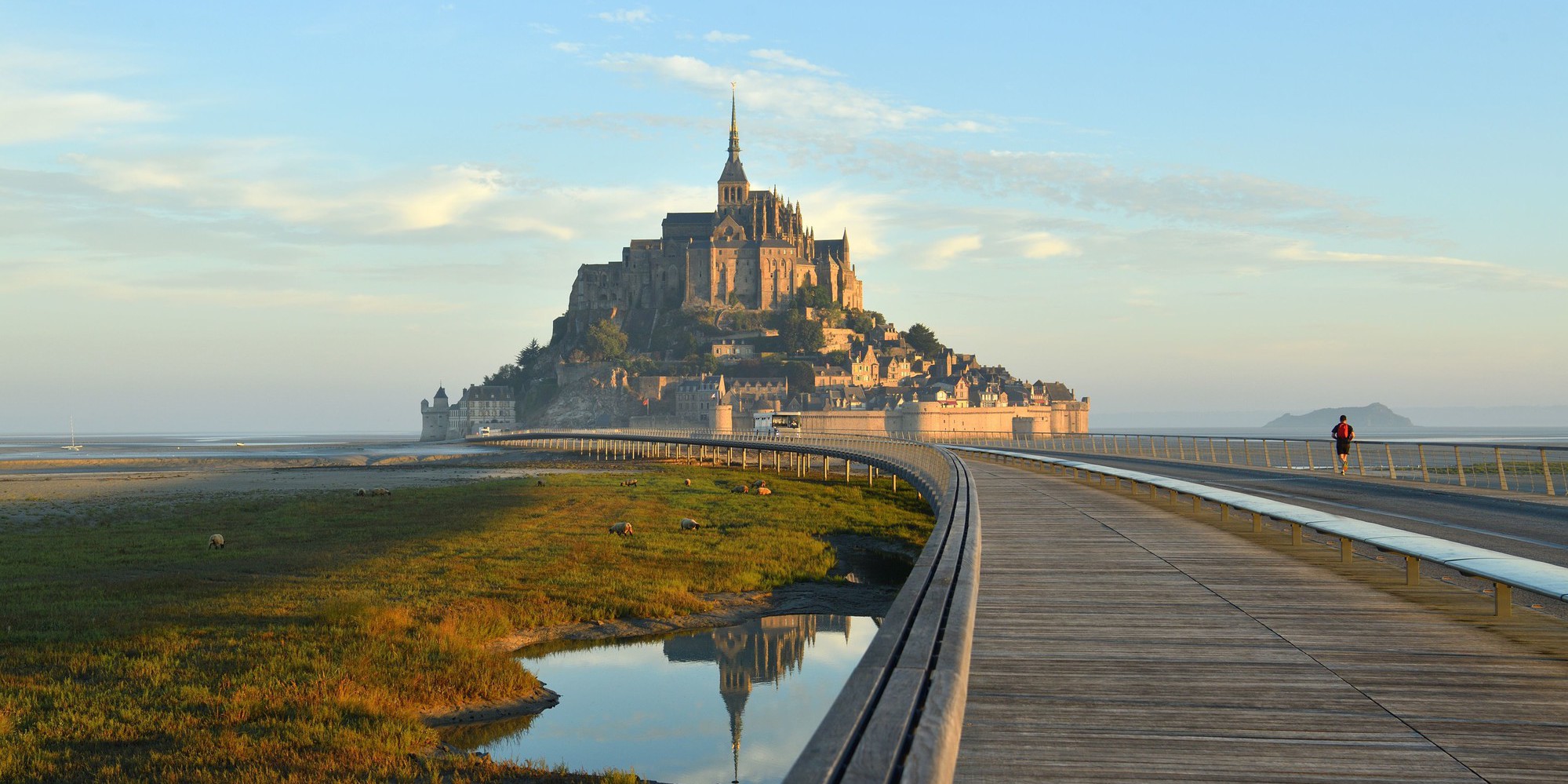 Francie
Nejnavštěvovanější země světa - skoro 90 mil zahraničních turistů
Producent nejlepších vín na světě
nejlepší lyžování na světě - 3000km sjezdovek
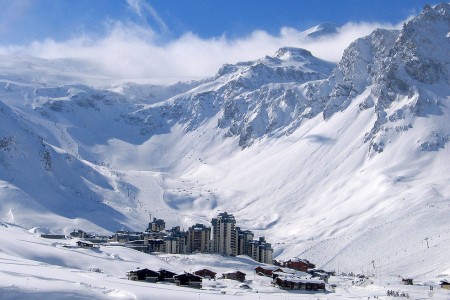 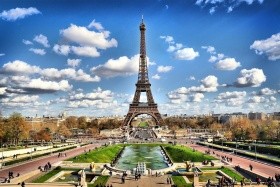 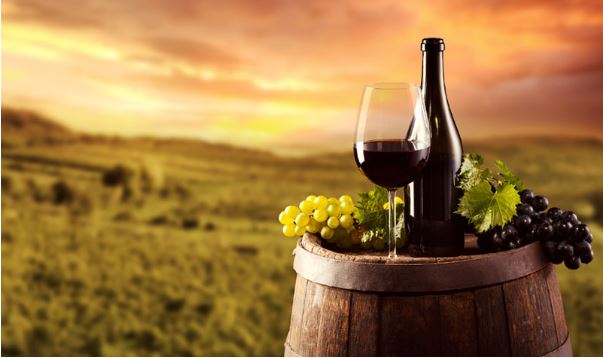 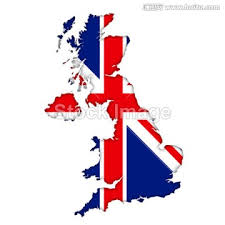 Spojené království
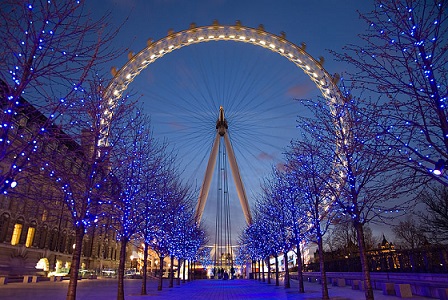 Angličané vypijí nejvíce čaje na světě
Nejvyšší hustotu zalidnění v Evropě
Londýnské oko je největší ruské kolo v Evropě
Anglie má nejvyšší míru obezity v Evropě.
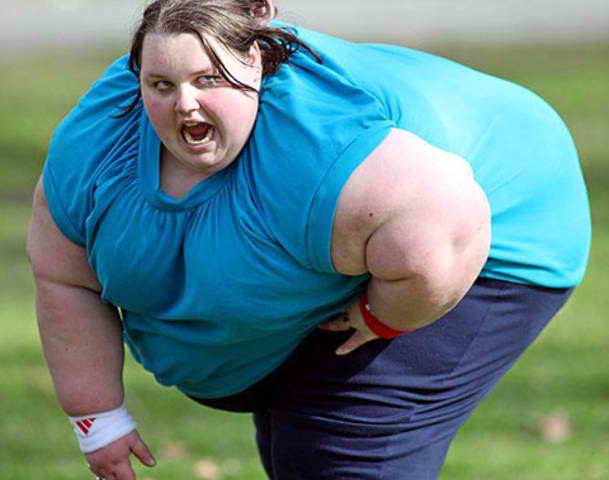 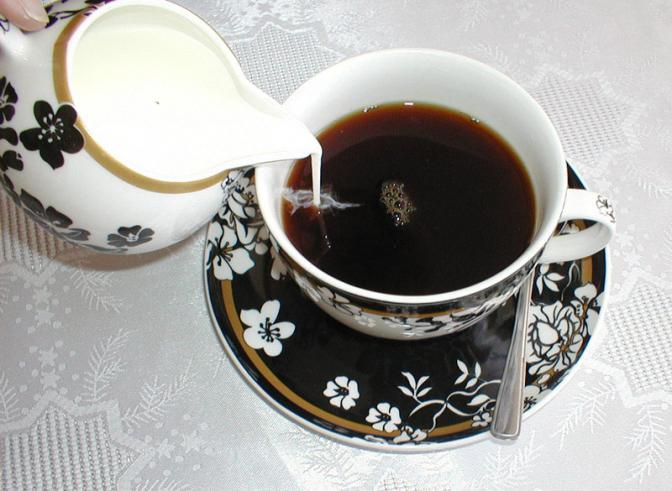 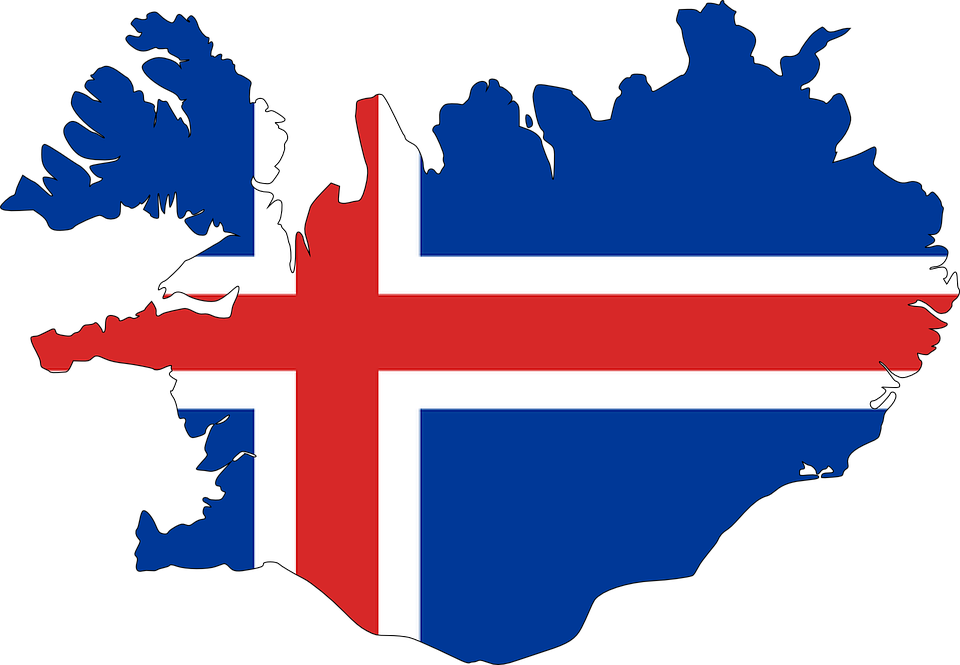 Island
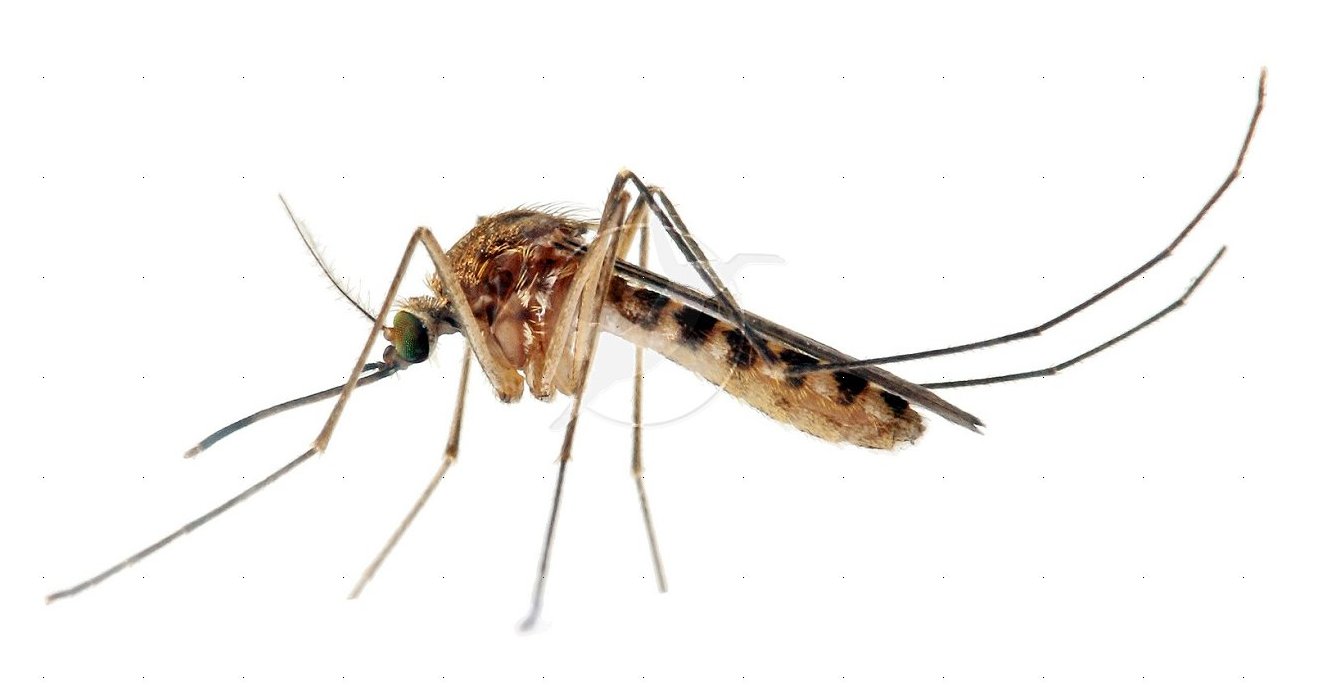 Nežijí zde komáři (jediná zem na světě)
Má nejvyšší míru spotřebovaných antidepresiv
Nejbezpečnější země světa 
Nejklidnější místo na Zemi
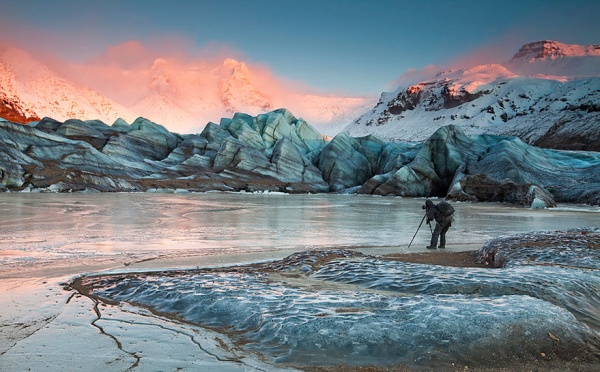 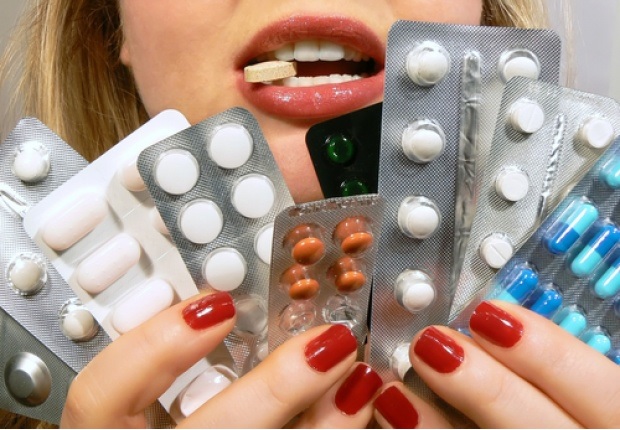 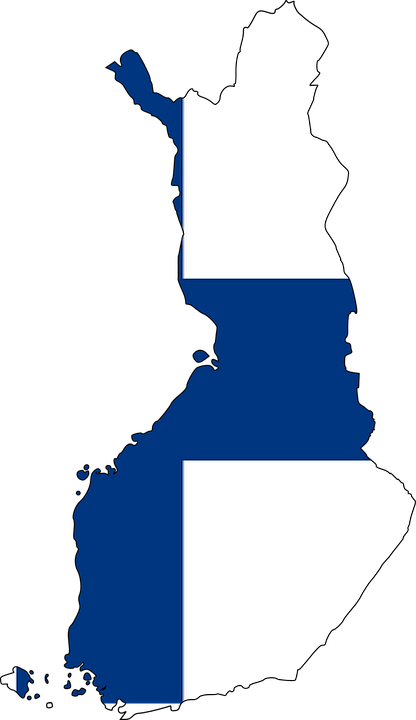 Finsko
Největší spotřeba kávy na světě 
Finové jsou první v Evropě v počtu sebevražd
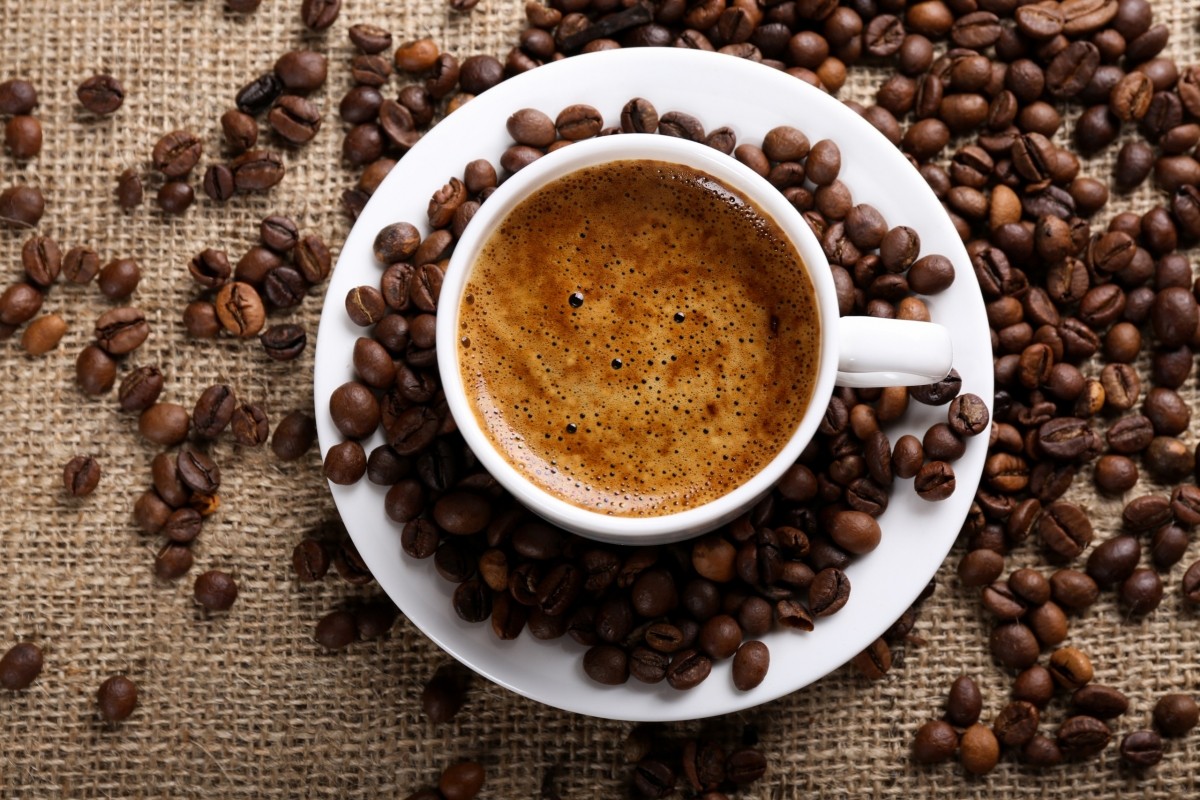 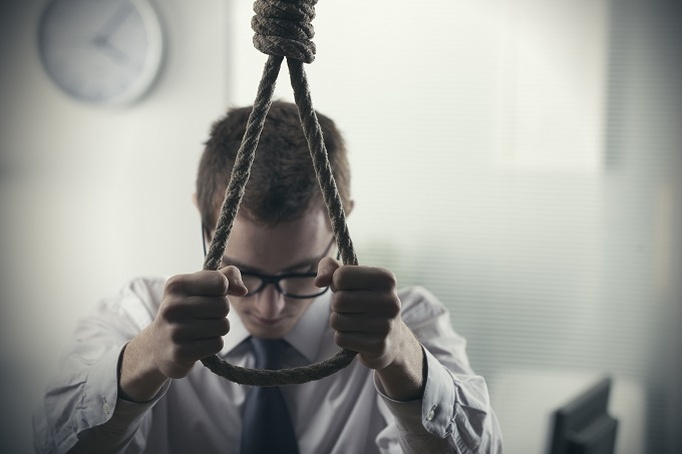 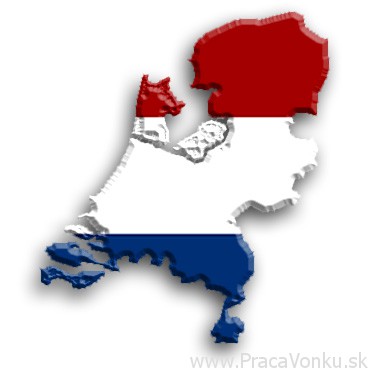 Nizozemsko
Holanďané jsou nejvyšší na světě
Největší koncentrace jízdních kol
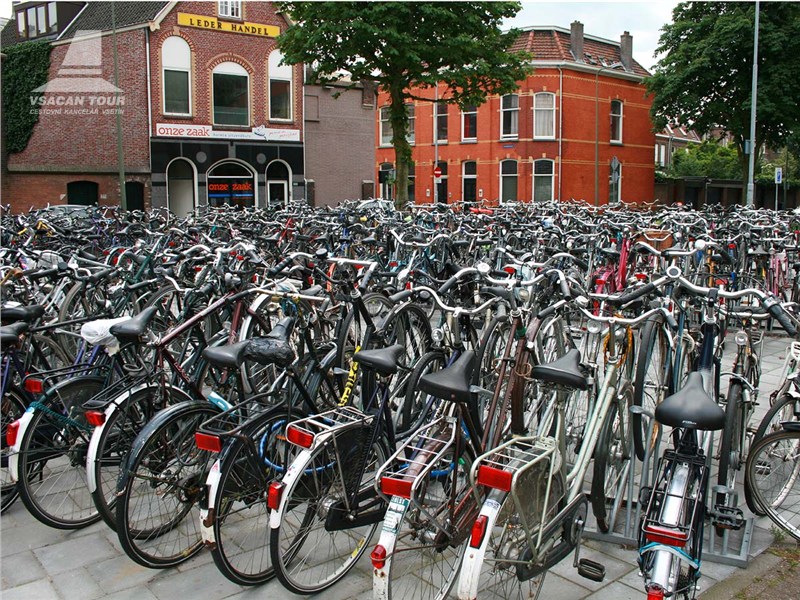 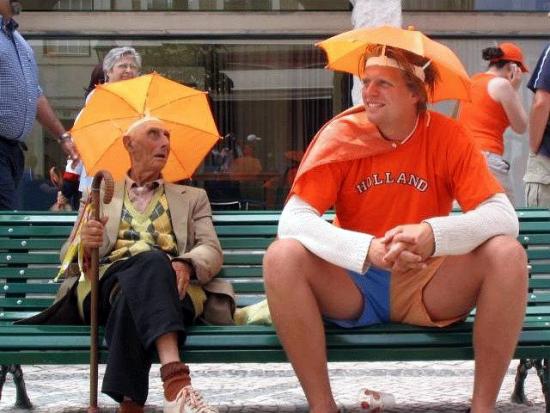 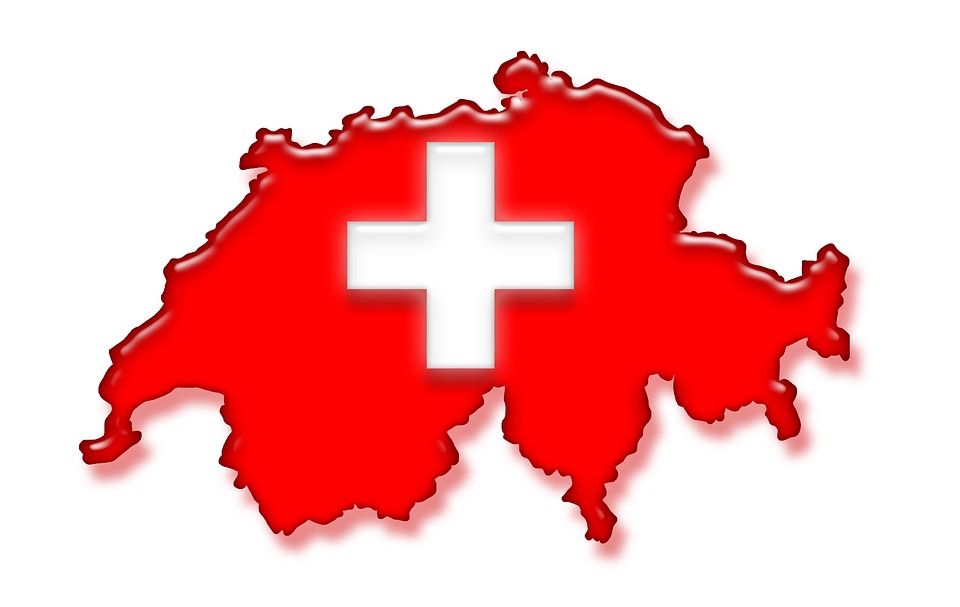 Švýcarsko
Největší konzumace čokolády
Nejdražší země pro život
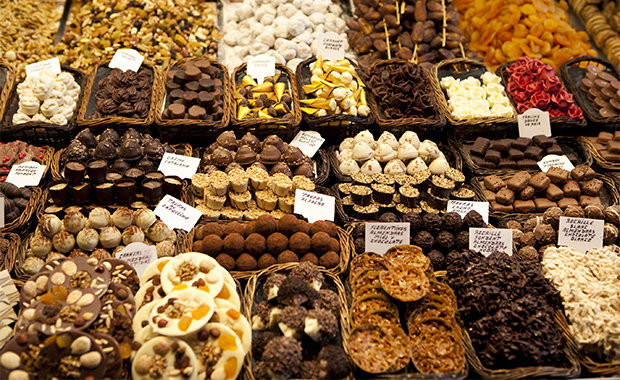 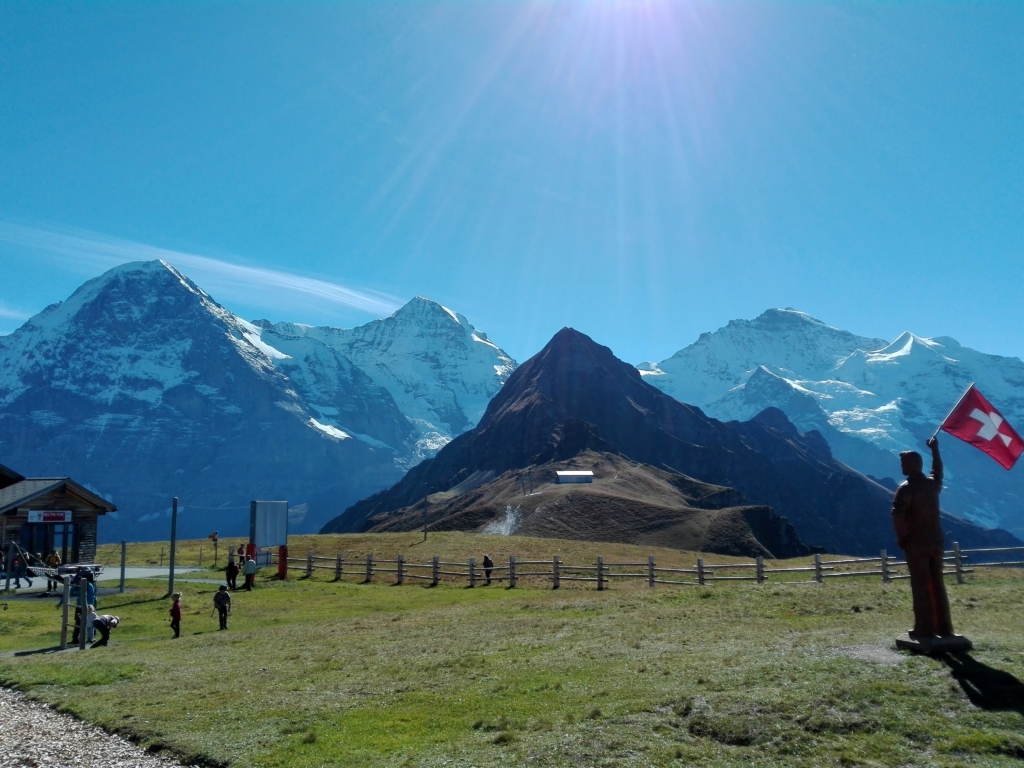 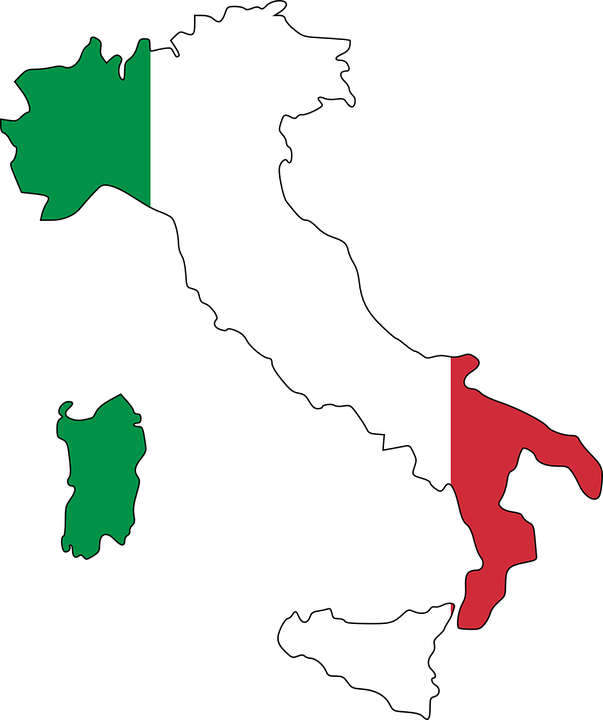 Itálie
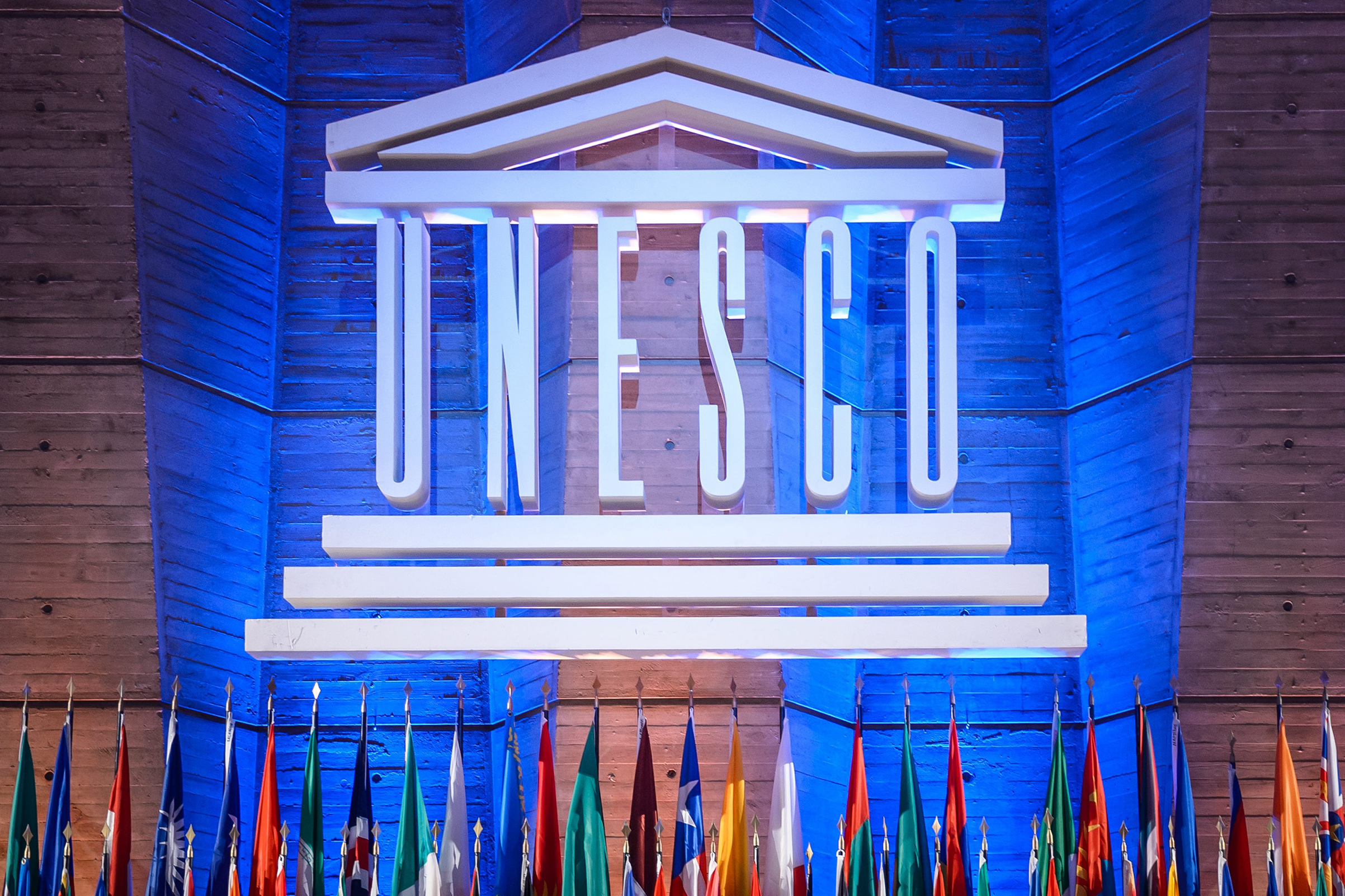 Nejvíce sopek v Evropě
Nejvíce památek UNESCO
Nejvíce zemětřesení v Evropě
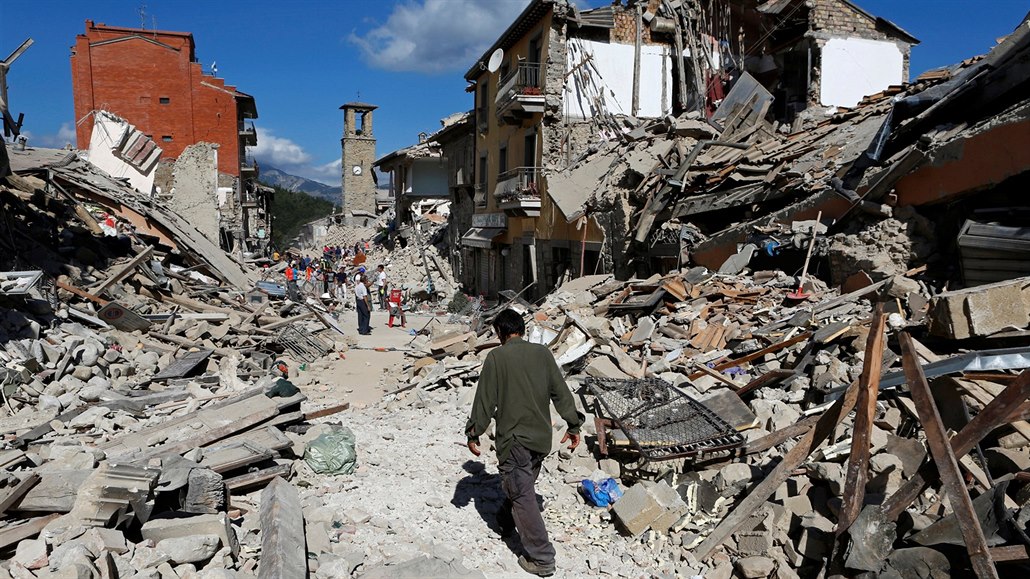 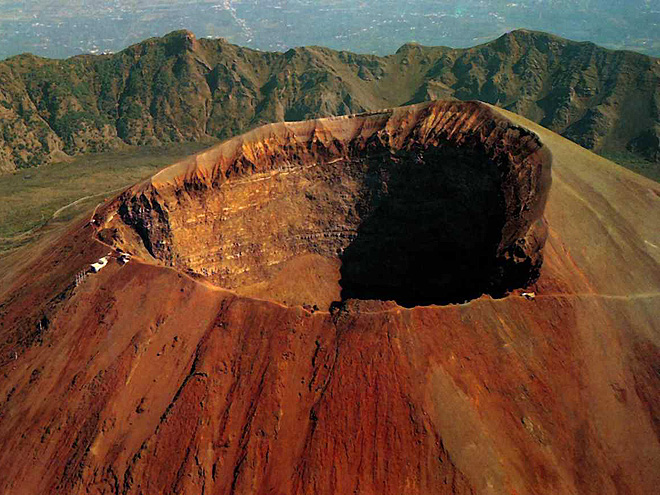 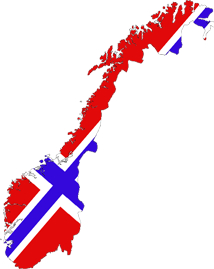 Norsko
Nejdražší benzín na světě 
Nejvíce demokratická země světa 
Nejšťastnější lidé světa
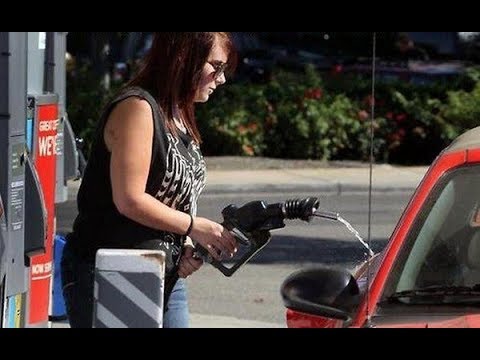 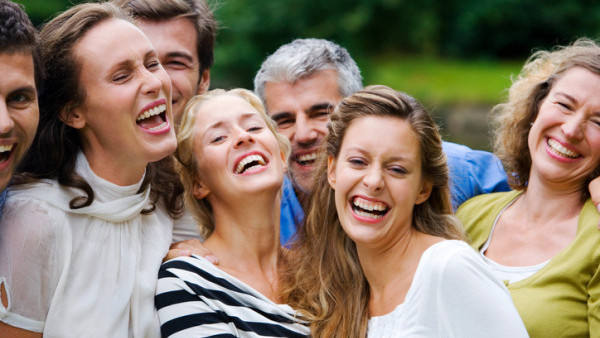 Děkuji za pozornost
https://ifenomen.cz/zajimavosti
https://www.euro.cz/byznys/v-cem-jsou-cesi-nejlepsi-na-svete-1009237
https://www.youtube.com/watch?v=KmIkF0qKtH4
Josefína Elen Řezníčková, DL2